Tarakji KG, Ellis CR, Defaye P, Kennergren C
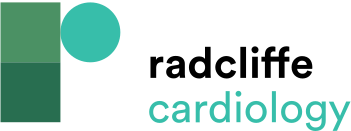 Figure 4: The TYRX™ Absorbable Antibacterial Envelope
Citation: Arrhythmia & Electrophysiology Review 2016;5(1):65–71
https://doi.org/10.15420/aer.2015.27.2
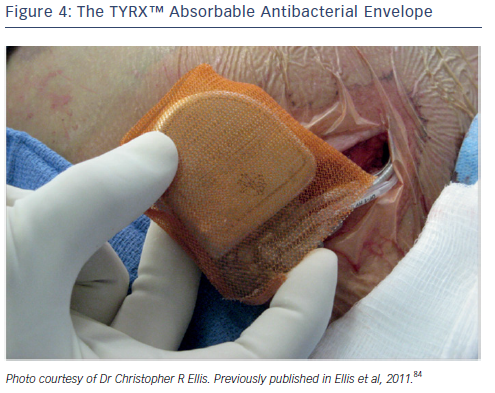